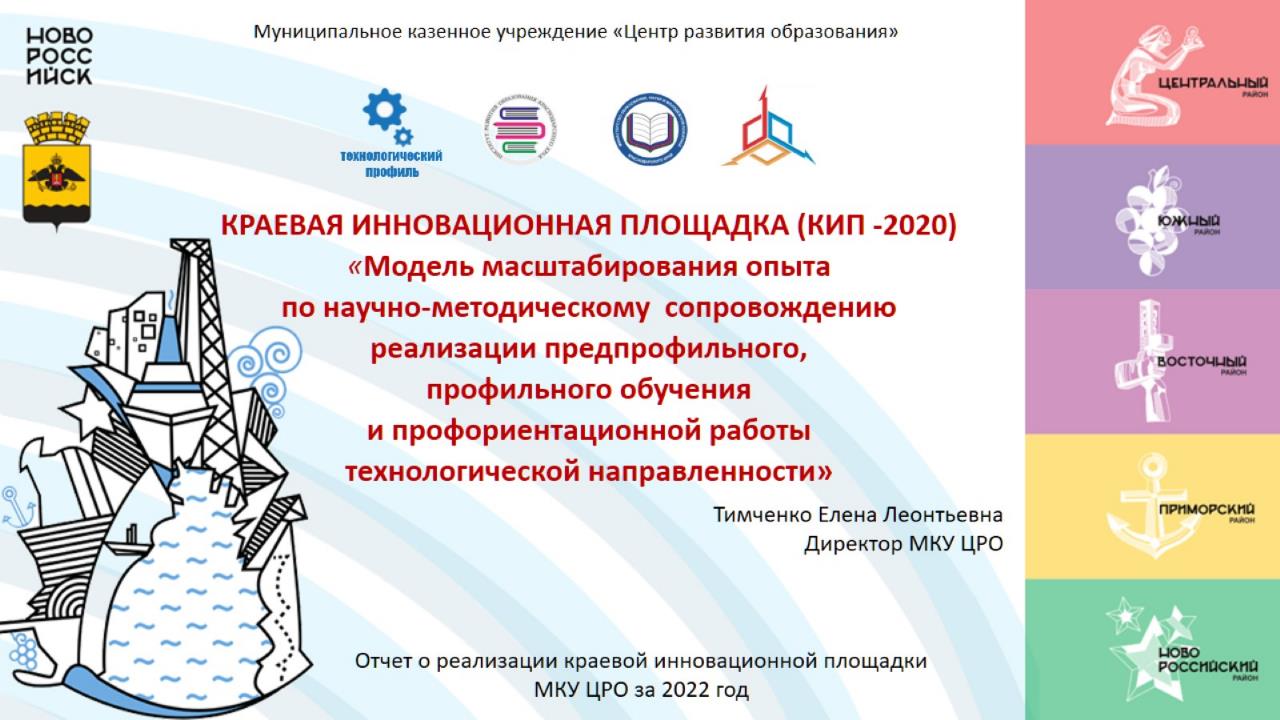 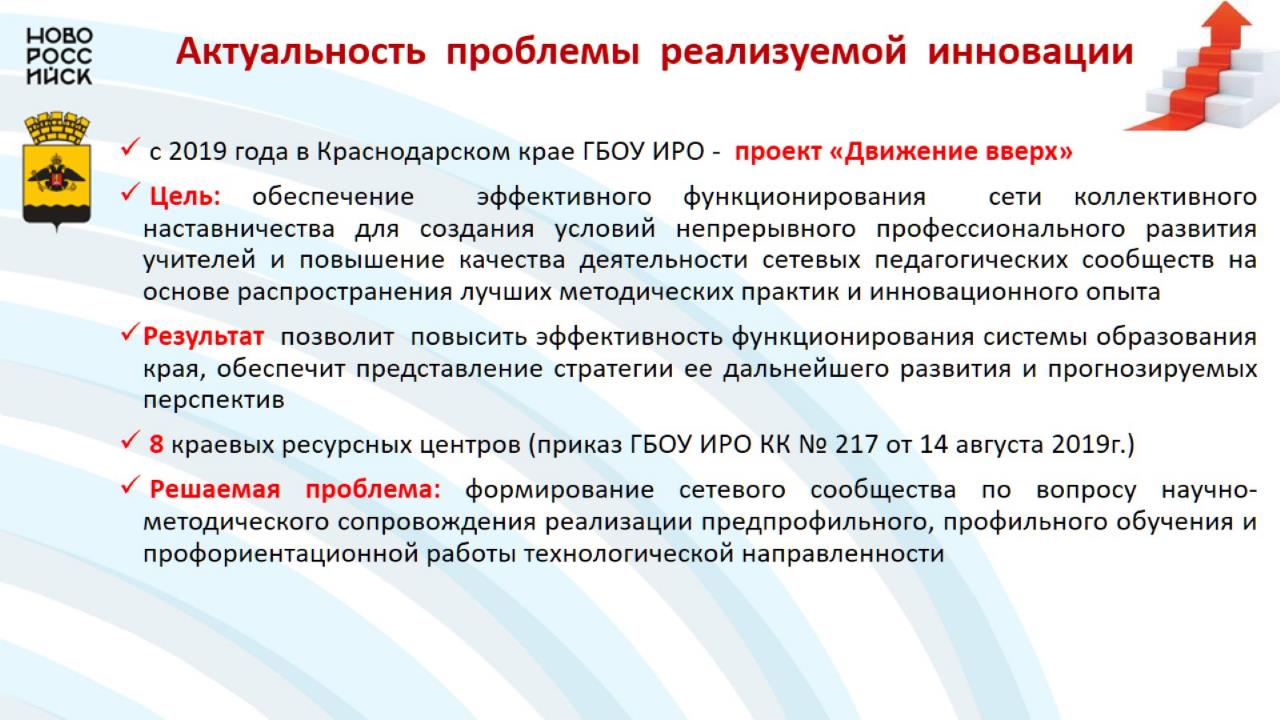 Актуальность  проблемы  реализуемой  инновации
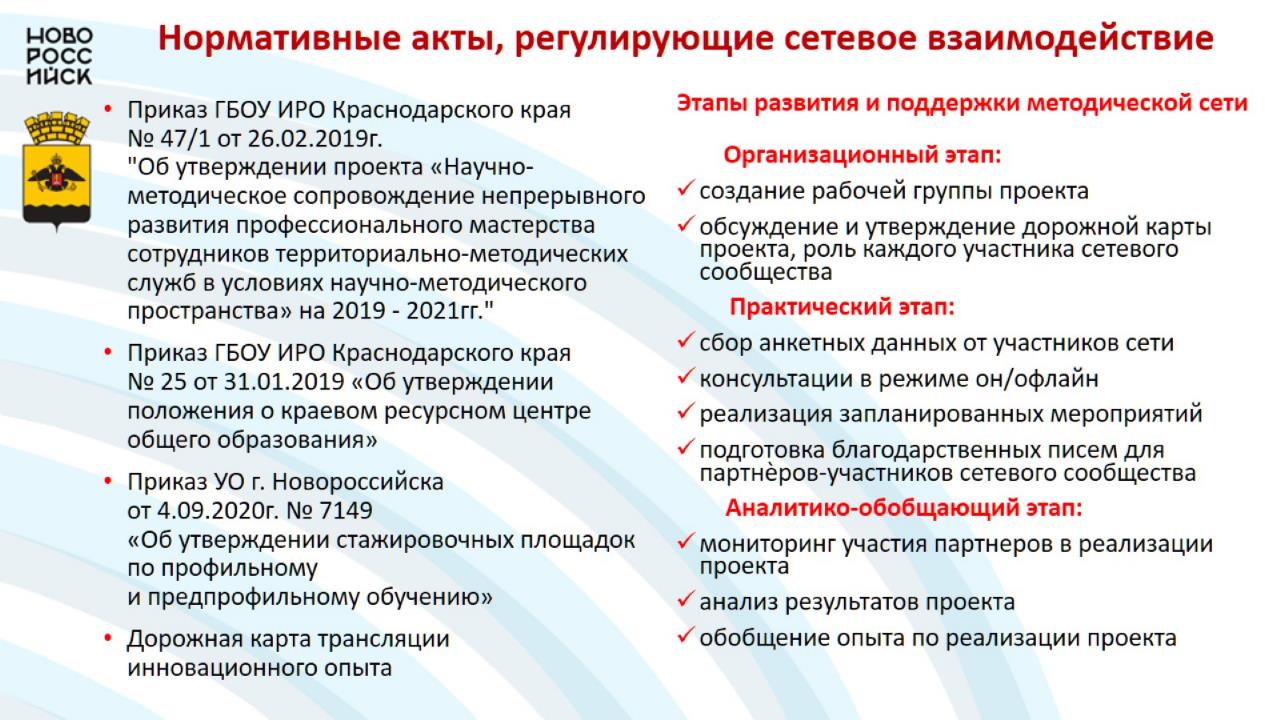 Нормативные акты, регулирующие сетевое взаимодействие
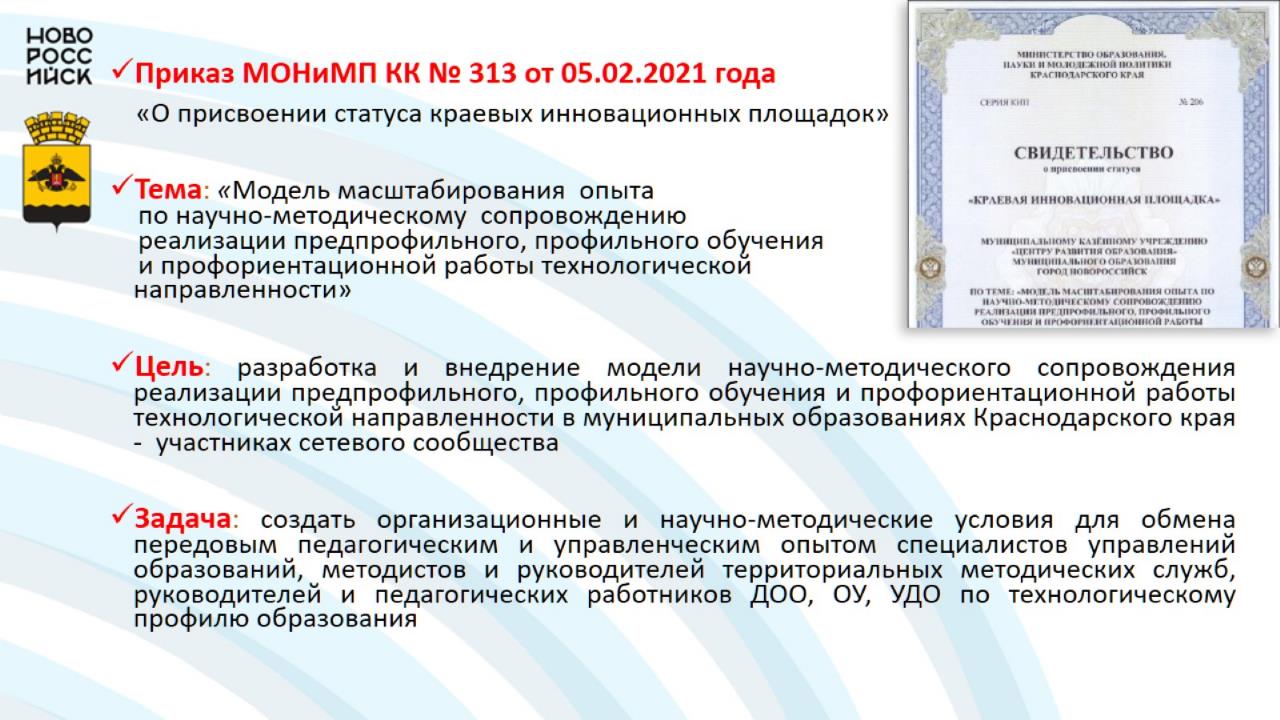 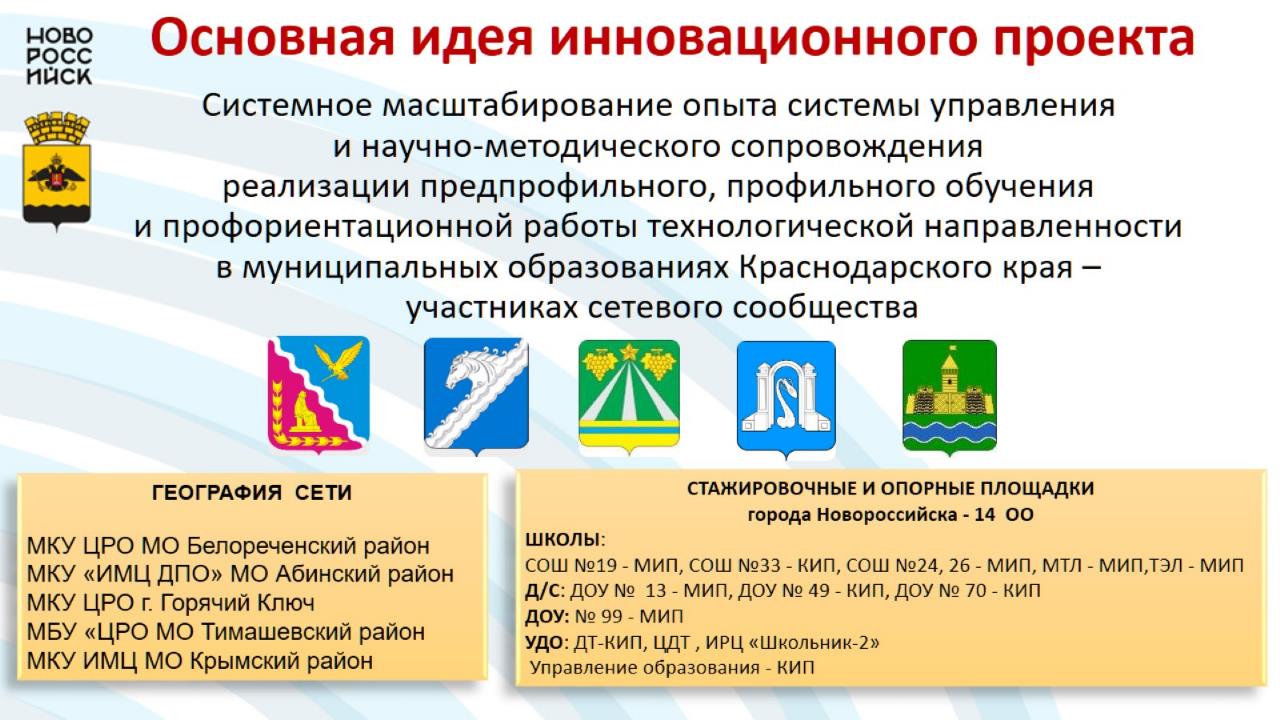 Основная идея инновационного проекта
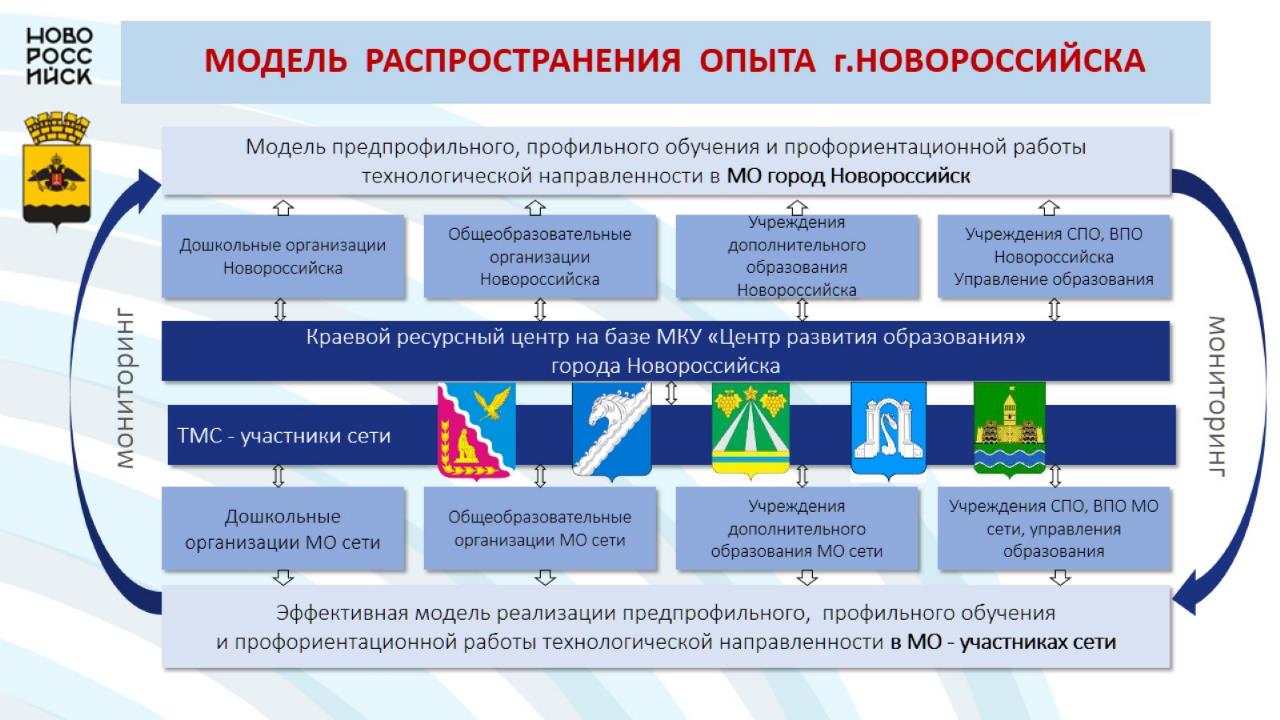 МОДЕЛЬ  РАСПРОСТРАНЕНИЯ  ОПЫТА  г.НОВОРОССИЙСКА
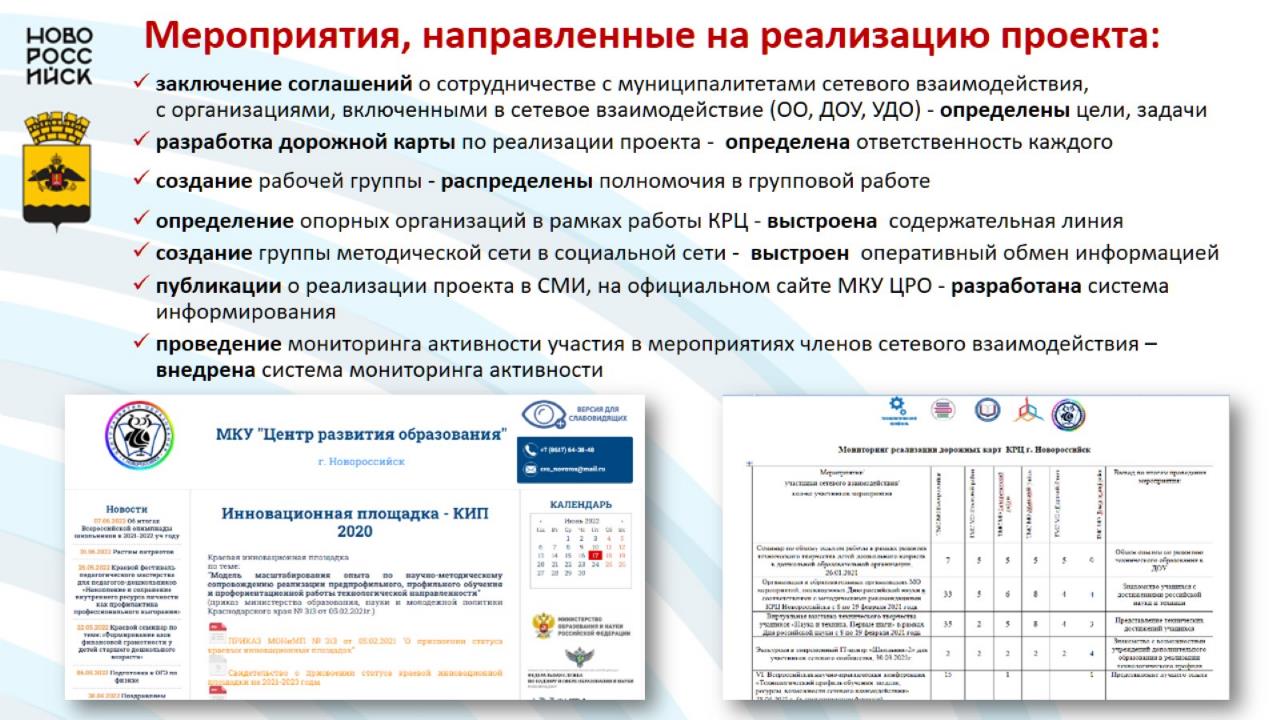 Мероприятия, направленные на реализацию проекта:
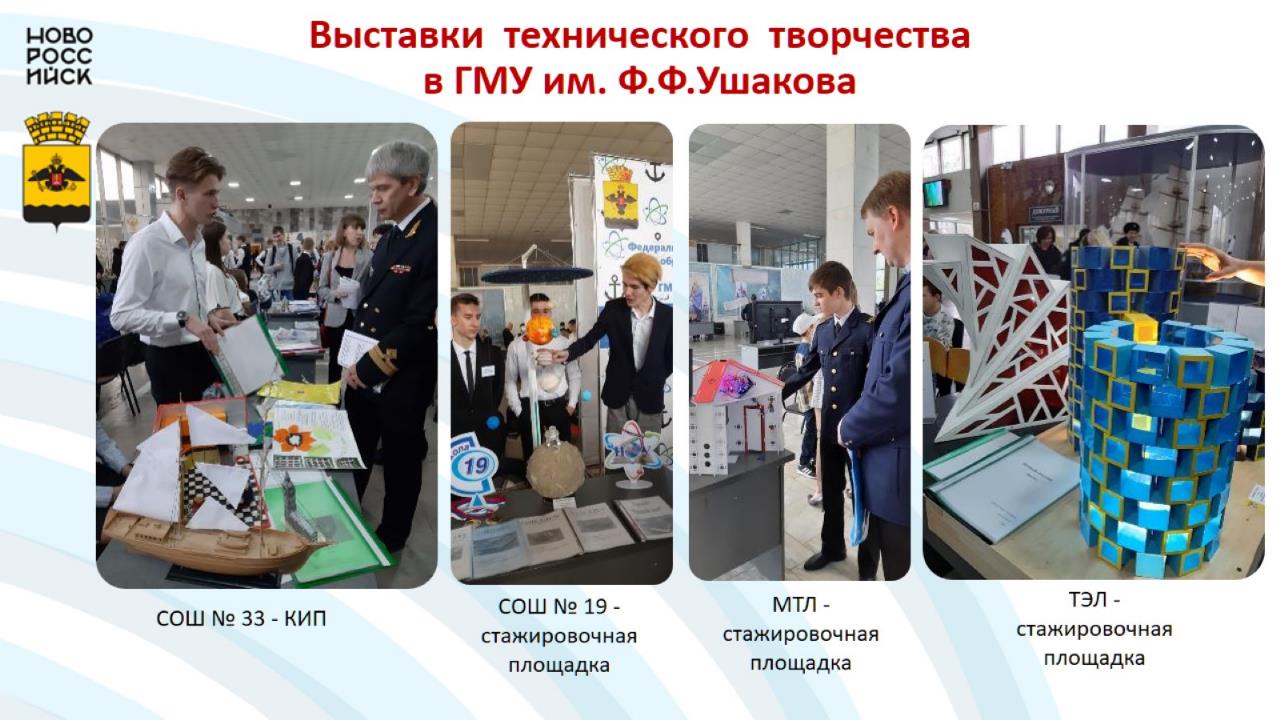 Выставки  технического  творчества в ГМУ им. Ф.Ф.Ушакова
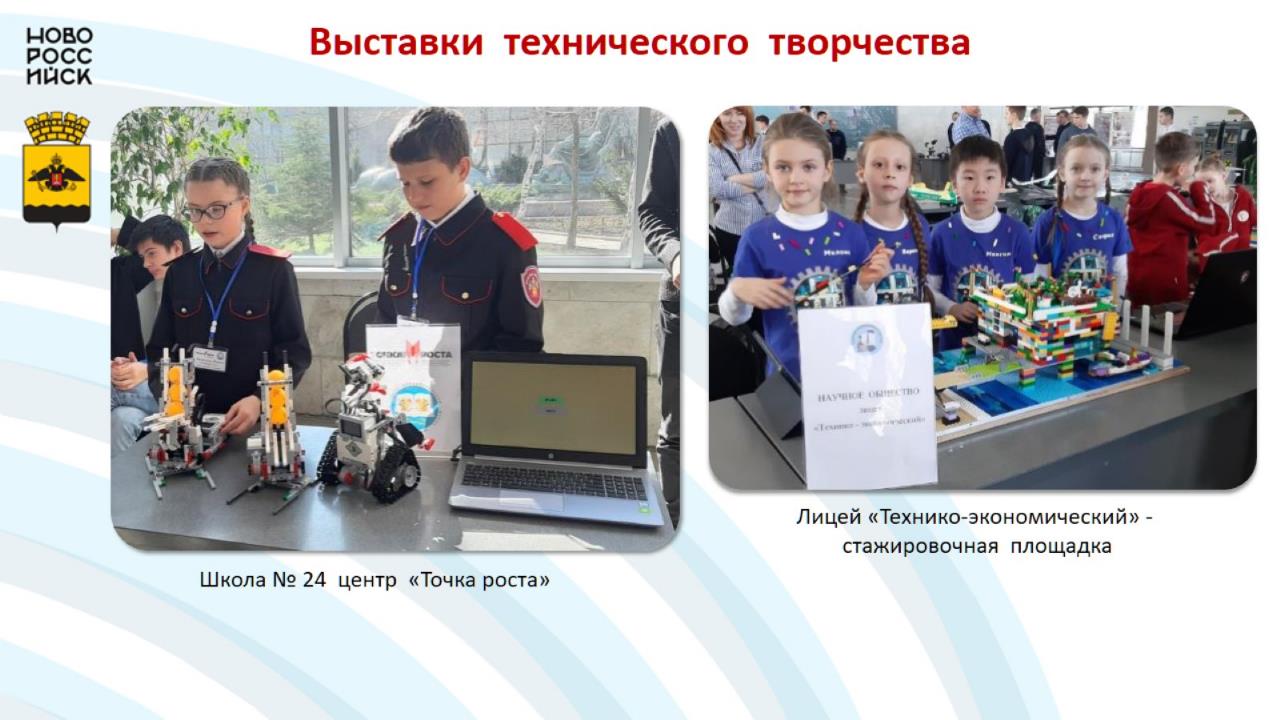 Выставки  технического  творчества
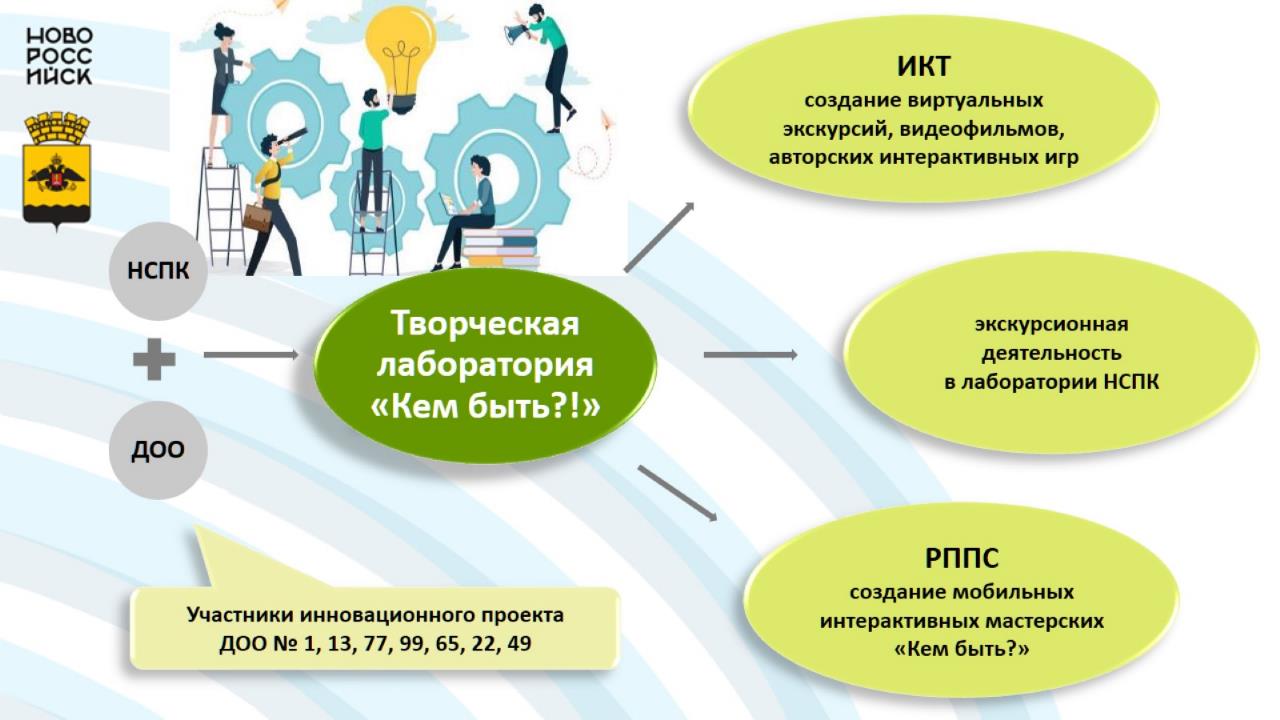 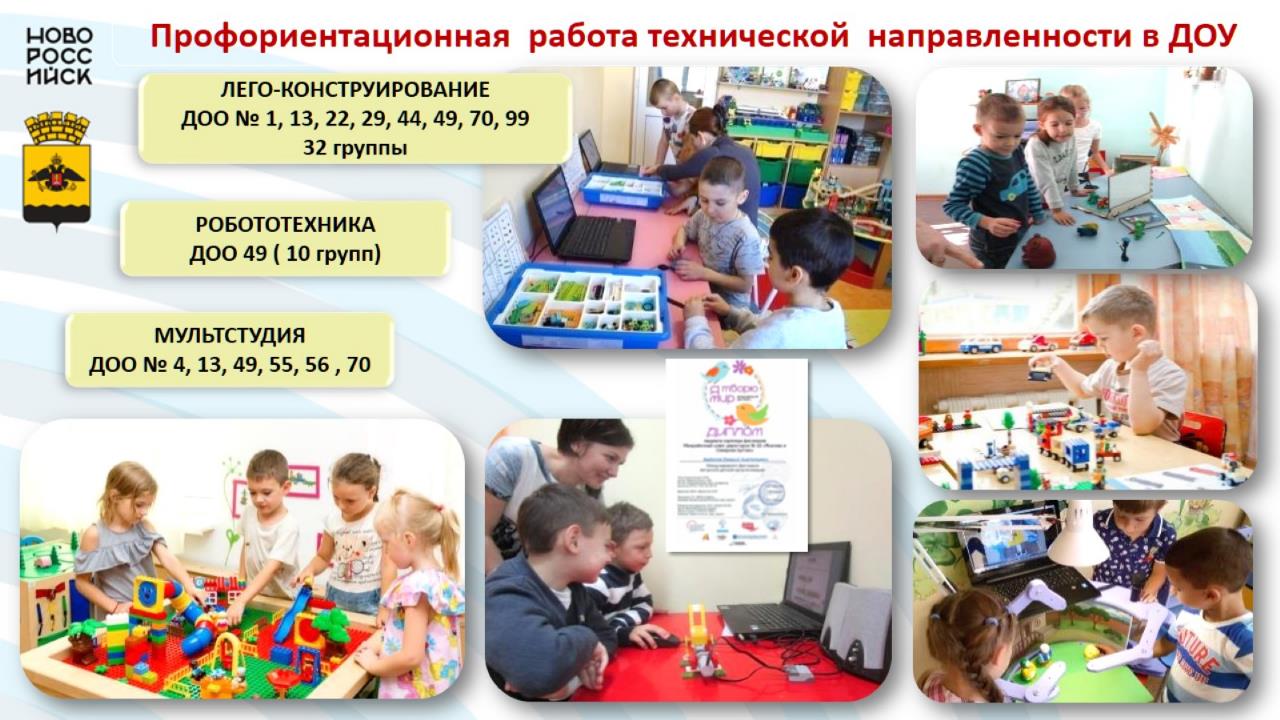 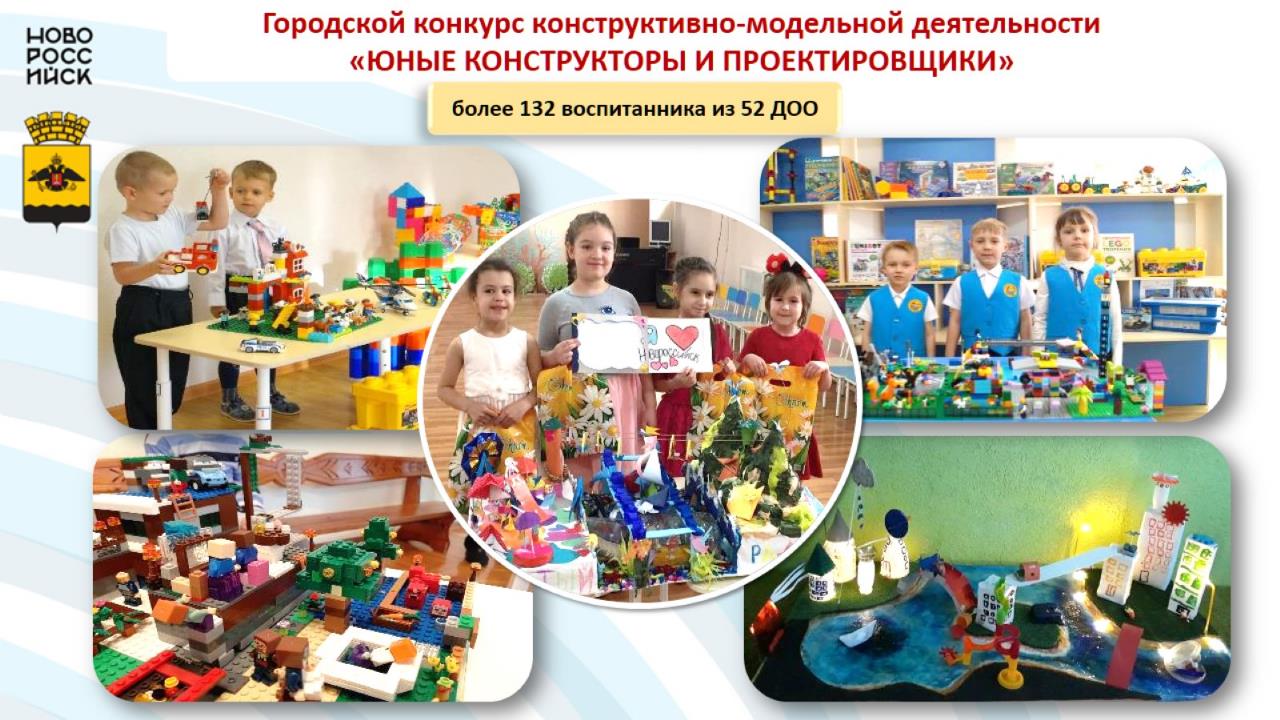 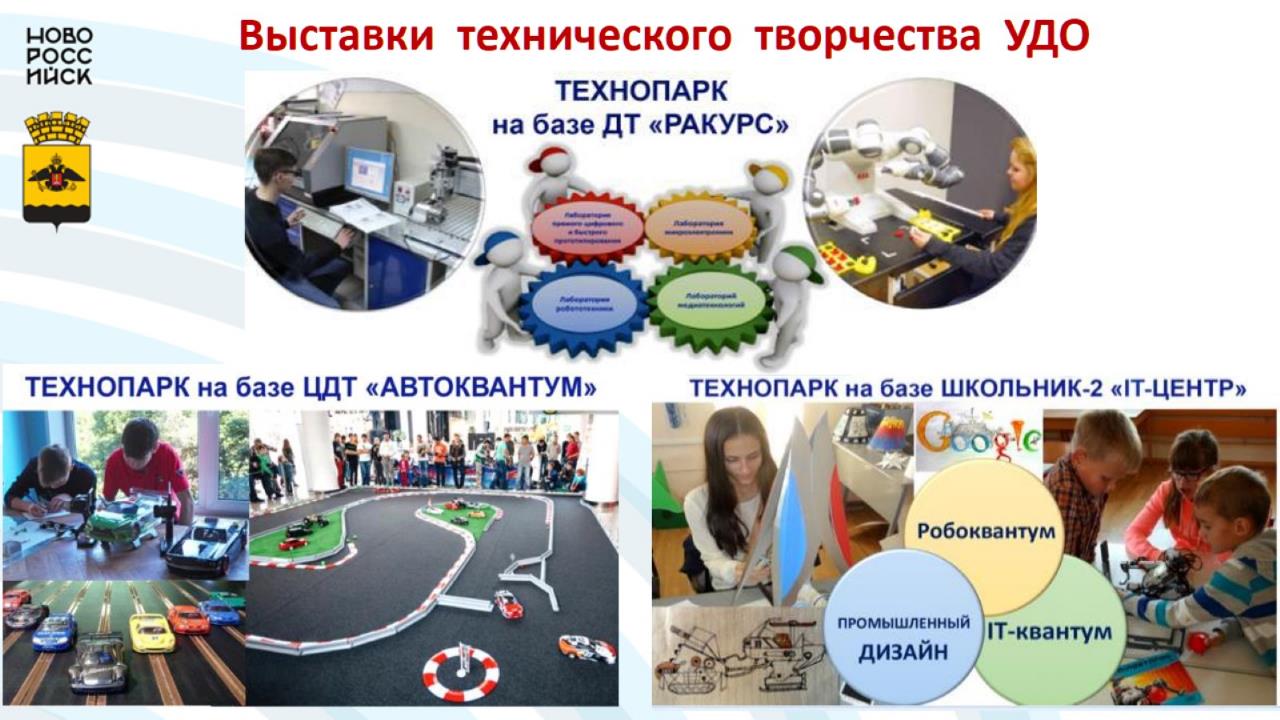 Выставки  технического  творчества  УДО
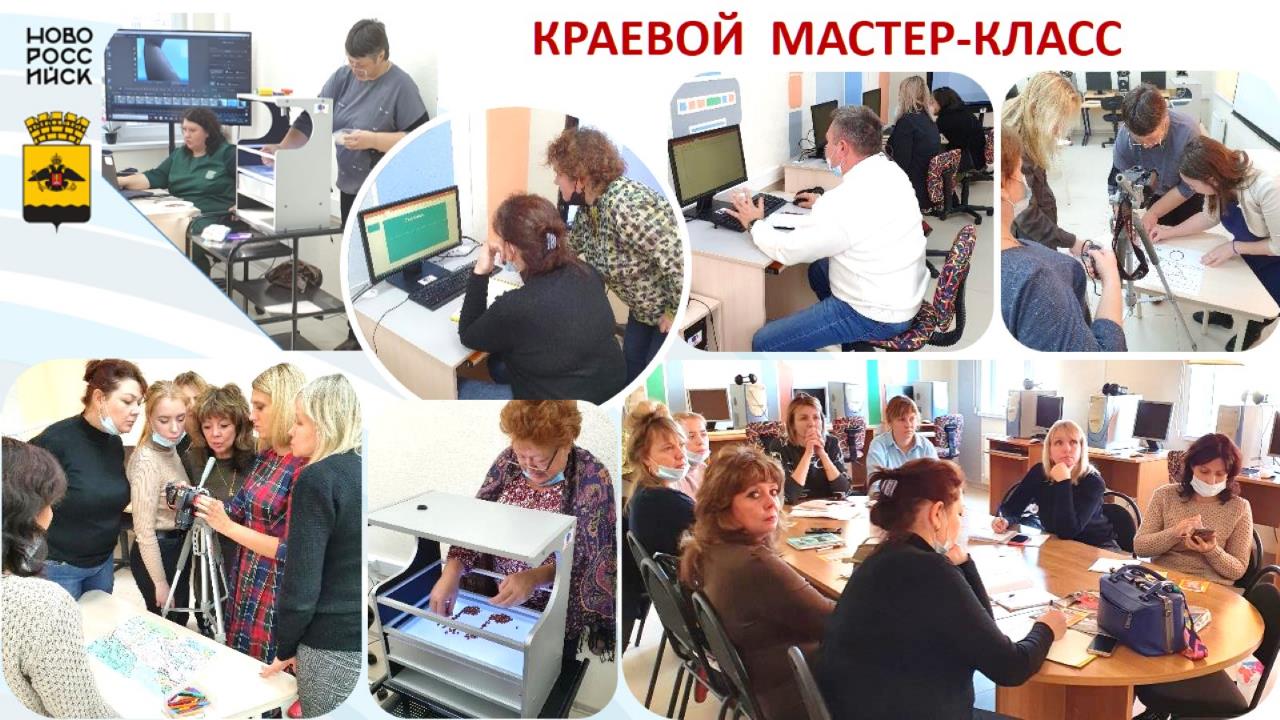 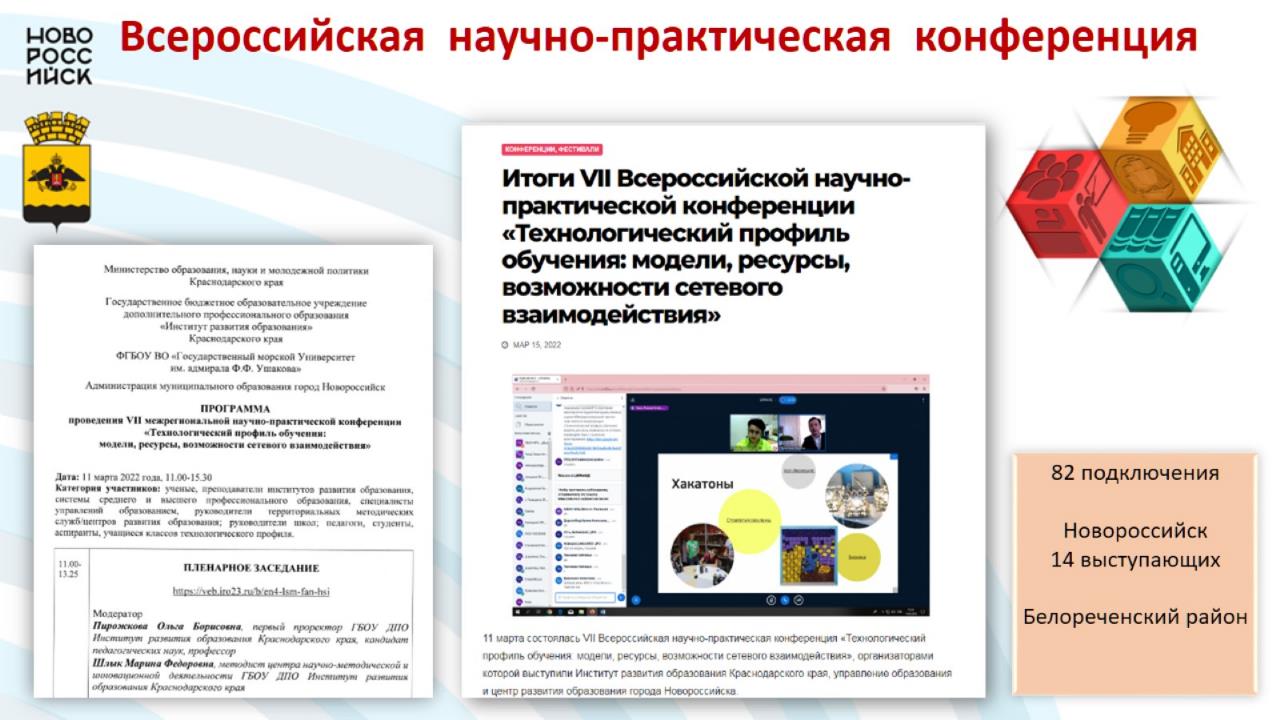 Всероссийская  научно-практическая  конференция
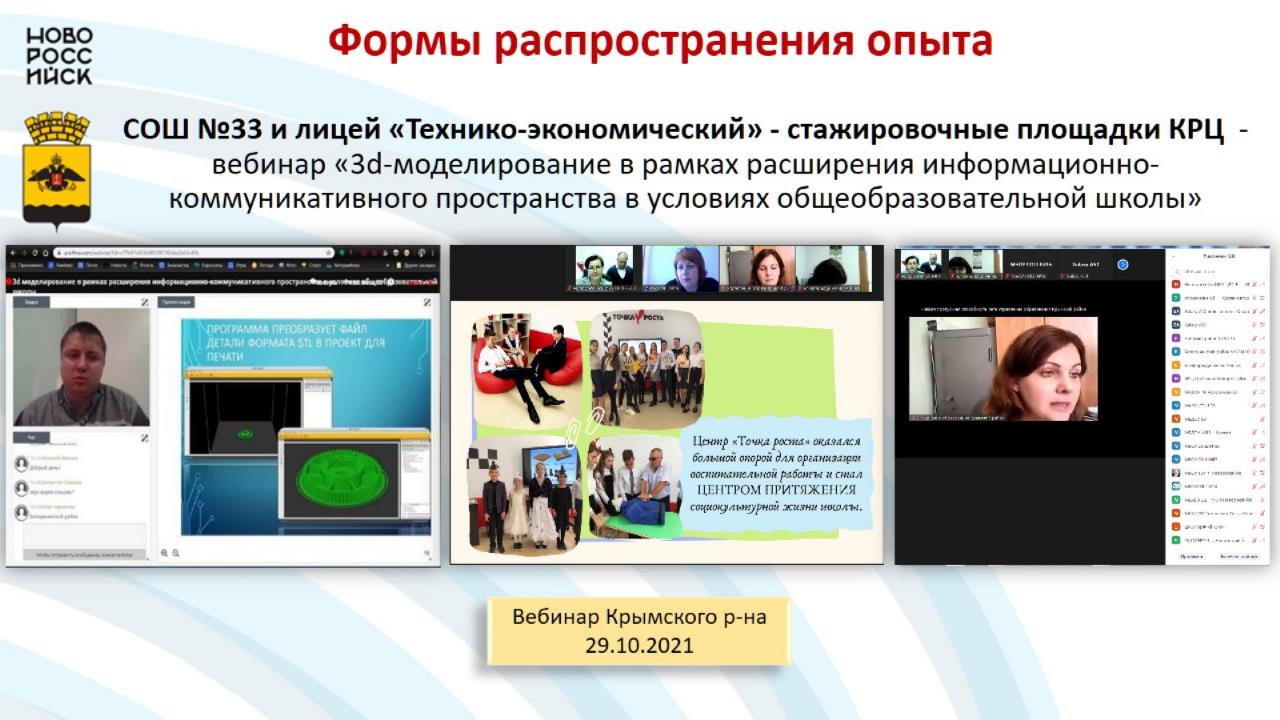 Формы распространения опыта
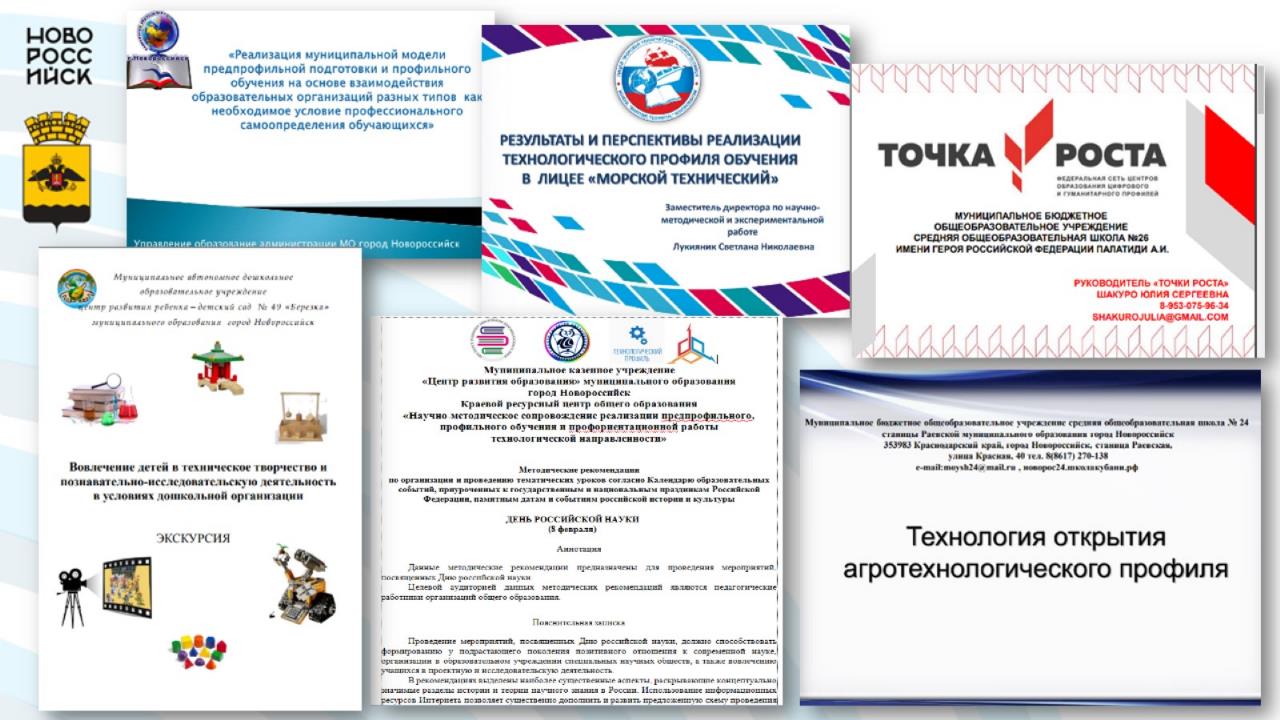 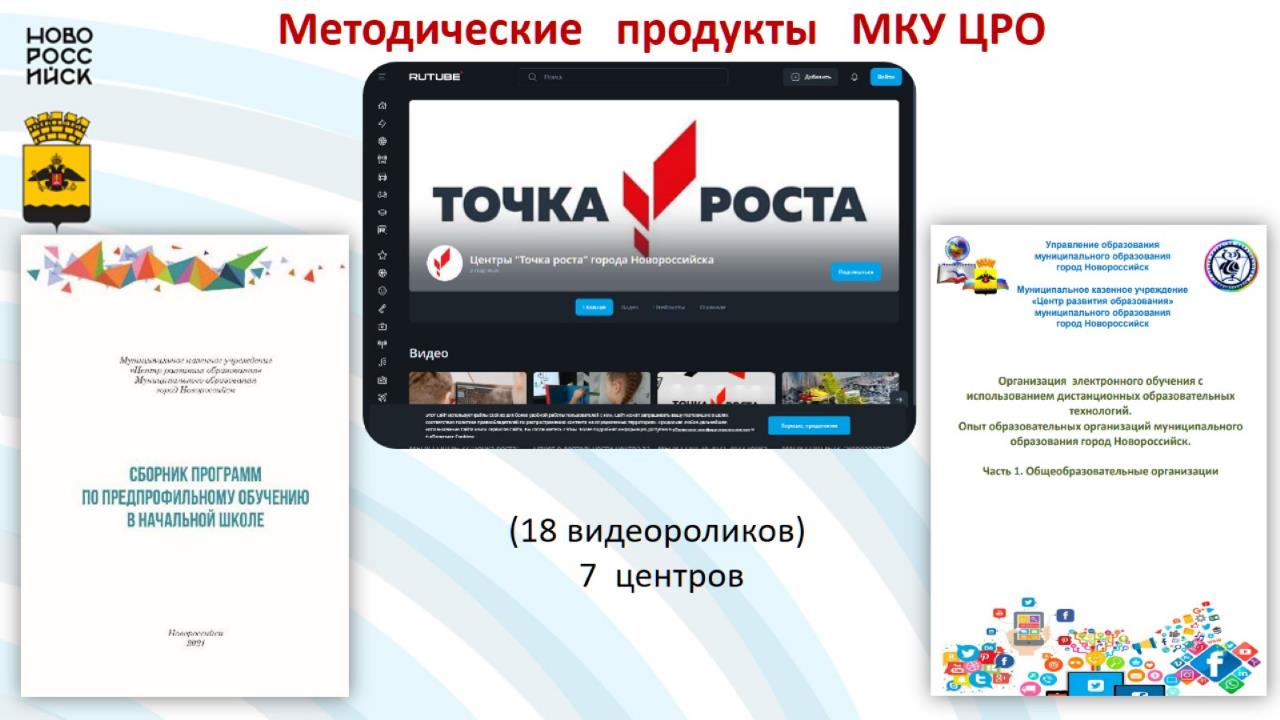 Методические   продукты   МКУ ЦРО
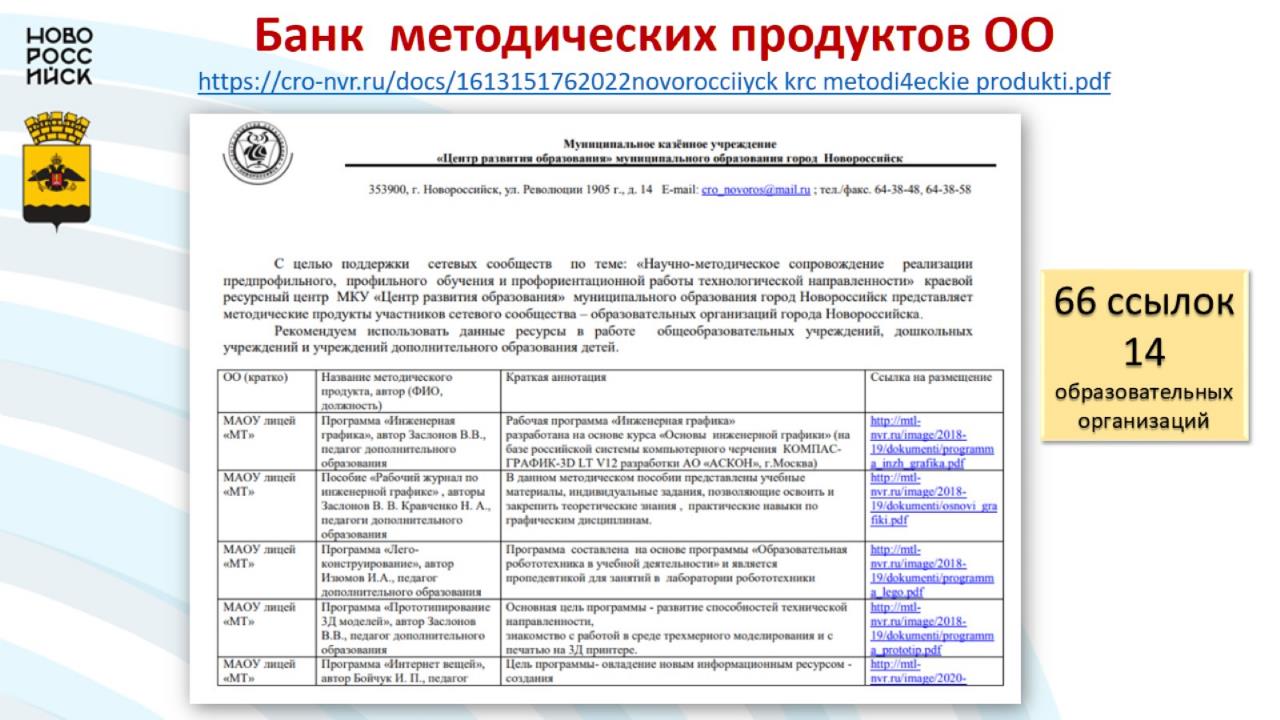 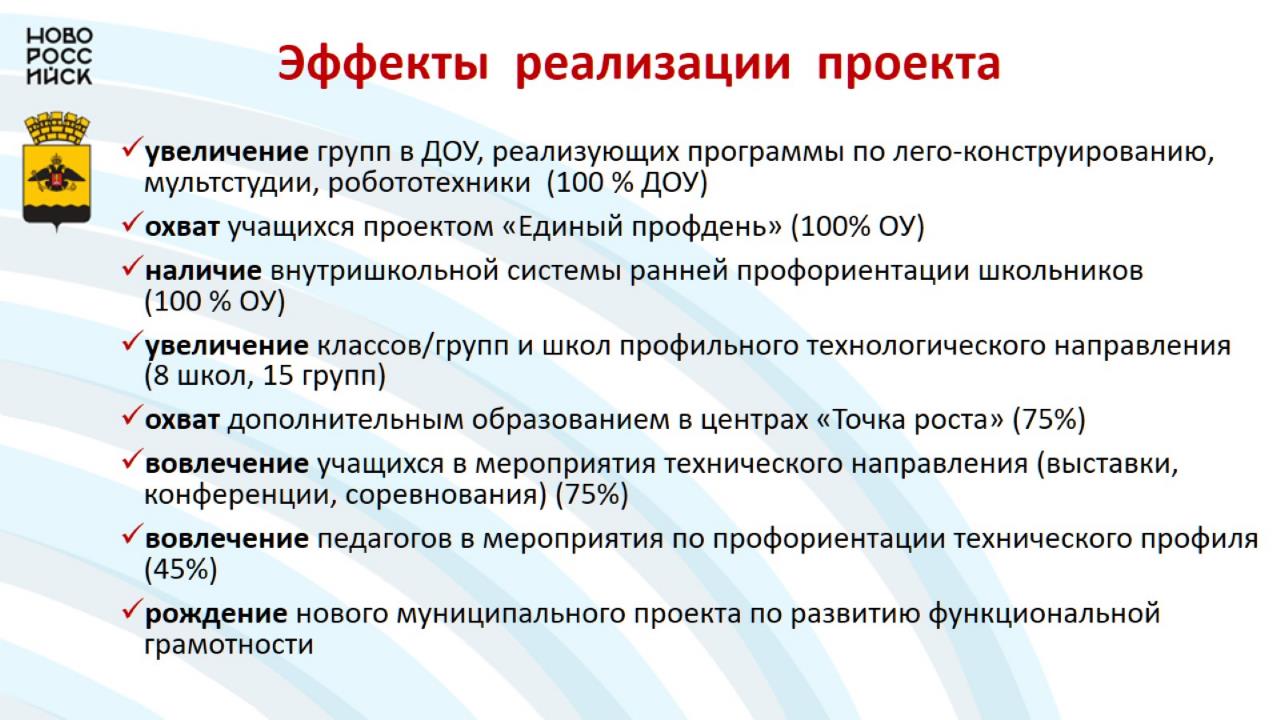 Эффекты  реализации  проекта
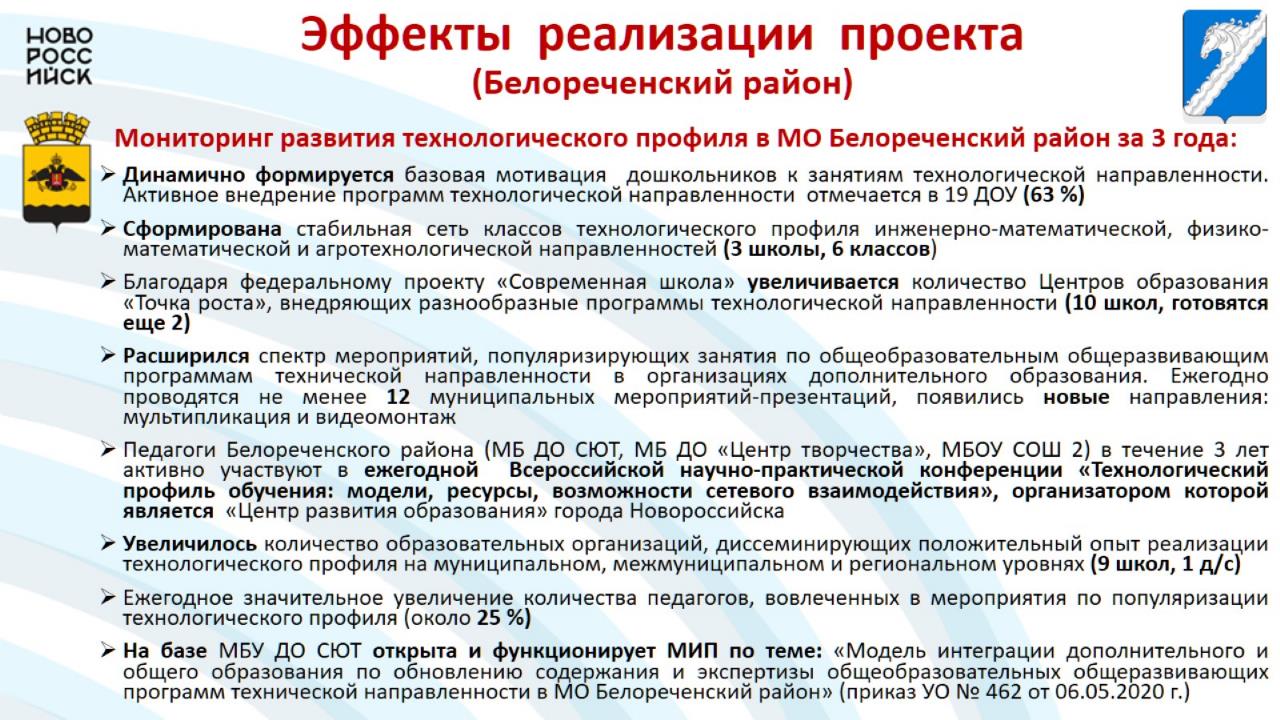 Эффекты  реализации  проекта (Белореченский район)
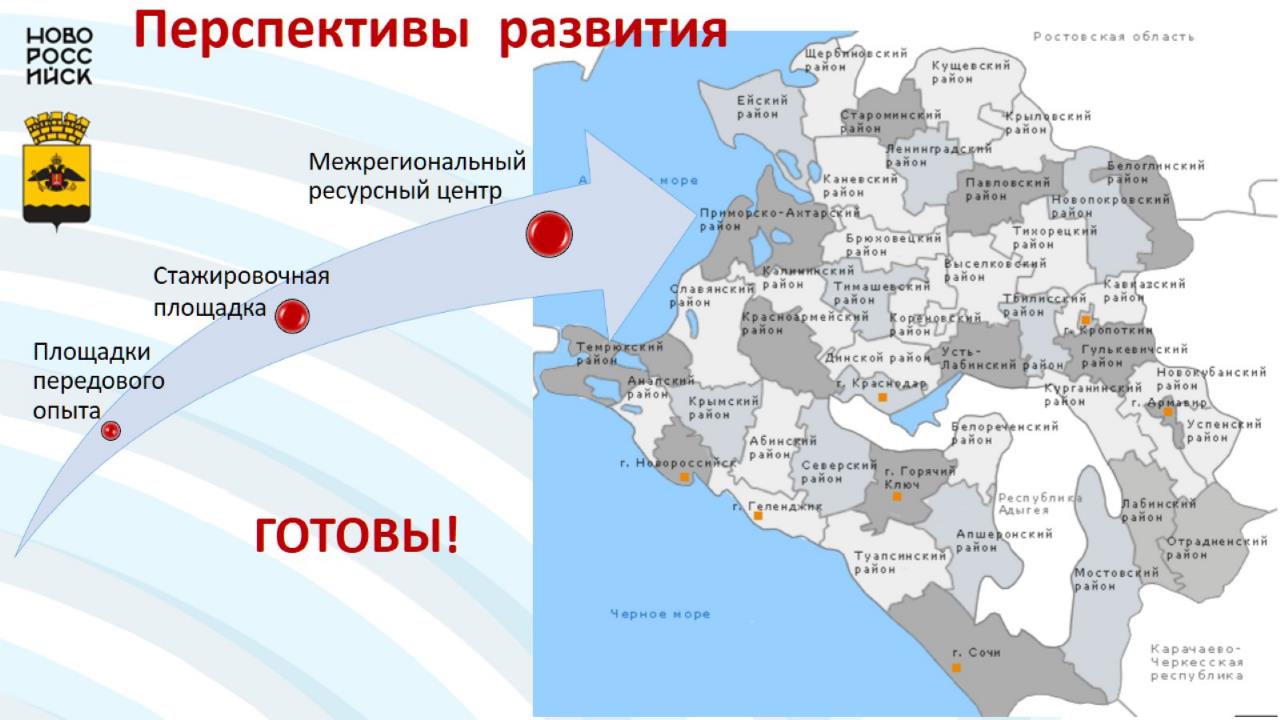 Перспективы  развития
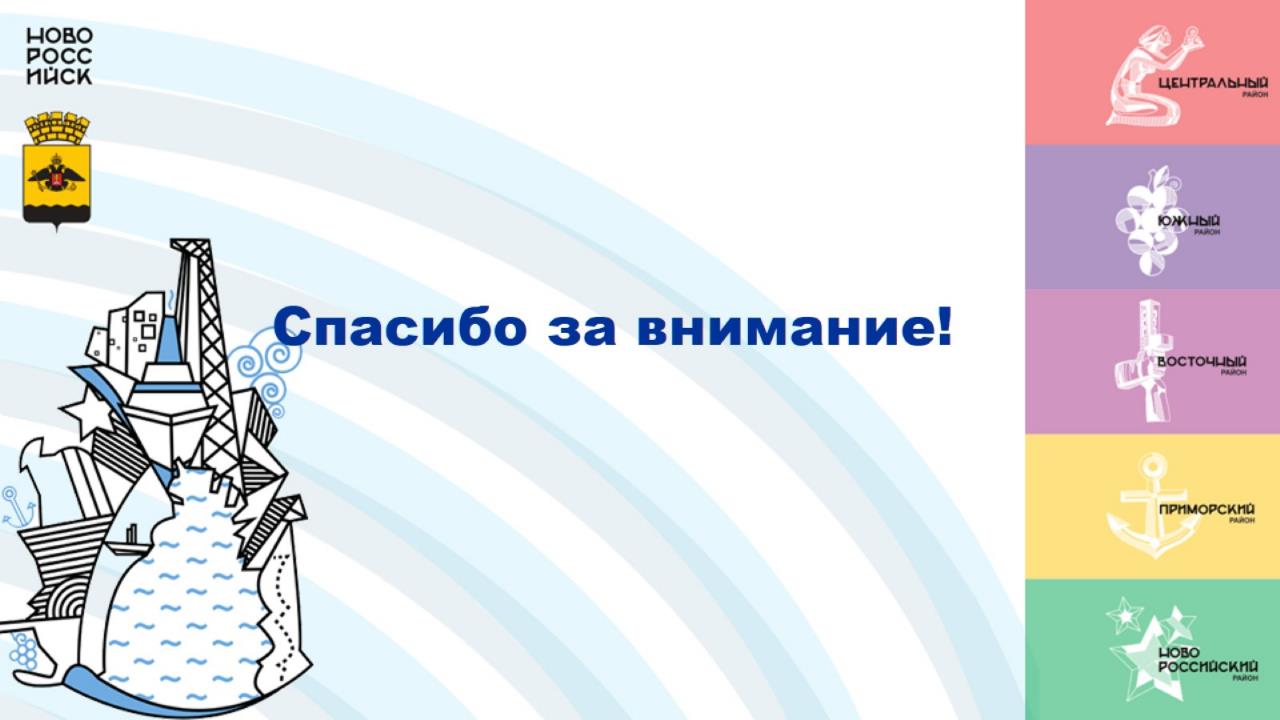